Beyond the First Year
Steve Turley
Brigham Young University
New Faculty Workshop, June 2017
Credits
Corinne Manogue and the Paradigms Team, Oregon State University
With support from DUE at NSF
Many advanced students over the years
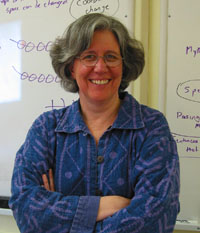 White Boards
Ask for melamine from your local hardware store
“Shower stuff” usually gets you the right material
Size
Personal
Group
Wall
Purpose of Education
Institutionally
In Physics
The Purpose of Education—Implications
To be able to work with others.
To feel safe and help others to feel safe to participate and to take risks.
To be able to communicate effectively.
To be able to do complex problem-solving.
To do sensemaking.
To exercise reflective judgement.
New Faculty Workshop
11/19/2016
Reflective Judgment
“…the ability to understand the nature of ill-structured problems and to construct solutions for them.”			—King & Kitchner
Stages:
Pre-reflective:  knowledge from authority
Quasi-reflective:  knowledge is uncertain
Reflective:  evaluation of proposed solutions
http://www.umich.edu/~refjudg/index.html
New Faculty Workshop
11/19/2016
Reflective Judgment/Sense-Making
order of magnitude?
dimensions?
type of “beast”?
limiting cases?
symmetry?
time dependence?
How do I decide what is correct?
Does this answer conflict with something else I “know?”
Is this the problem I should be solving?
New Faculty Workshop
11/19/2016
Reflective Judgment
How do we structure/implement our curriculum so as to encourage our students to engage in this reflection?
How do we structure/implement our departments so as to encourage ourselves to engage in this reflection?
Why is this important?
New Faculty Workshop
11/19/2016
The Hidden Curriculum:Where Do You Find the Following?
Speaking  
Writing
Community Building
Professional Identification
Career Development
Non-academic Careers
Future Teachers
Modern Topics
Courses, Advising, SPS, Projects, Research, Senior Thesis, Internships, Special Days?
New Faculty Workshop
11/19/2016
Upper Division Courses
In what ways are lower division and upper division courses and students similar?
What characteristics are different?
What would you like to accomplish in you upper division courses?
Explicit
Indirect
[Speaker Notes: Story of PS100/Graduate Quantum]
Path from Novice to Expert
Moving away from templates
Using advanced notation
Dividing complicated problems into manageable parts
 Harmonic reasoning
Increased confidence
Reflective reasoning
Problem Solving
Novice
Expert
How do I use this method to solve problems?
How do I get from this step to the next step?
How will I know if this works?
What else can I do if this won’t work?
Teaching Principles
Making everyone feel comfortable in the classroom
Own it
Relationships
Have courage to be comfortable in your own skin, be transparent
Use results of PER
Make pedagogy a community practice
Other faculty
Advanced students
Increase the bandwidth from students to you
Multiple Representations:Quantum Ring
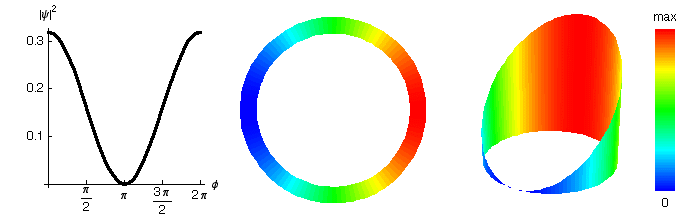 Kinesthetic Teaching
Linear charge density
Two state quantum systems
Spin-1/2 Systems
Stand up.
Your left shoulder is the origin.
Rotate your left arm to show the whole complex plane.
Straight out in front of you, represents reals.
Spin 1/2 Systems
Choose a partner.
Together, show the quantum spin ½ state
New Faculty Workshop
11/19/2016
Spin 1/2 Systems
Show the states that are physically equivalent to this state.
New Faculty Workshop
11/19/2016
Plane Wave
Difference in Feedback
Hearing from a few who understand
Everyone understands
Hearing from everyone
No one inderstands
Classroom Control
With more interaction you need to be able to regain control
Bullying
Exuding Confidence
Looming
“Laboratory” Sessions
Meet once a week outside of normal lecture times
Assignments completed as groups
No new material presented
Challenging problems with coaching
instructor
TA’s
other students
Types of Activities
Drawing conclusions from realistic simulations
Dan Schroeder’s Stern Gerlach
PhET Band Structure
Turley’s EPR Simulation
Numerical projects
Stationary state wave functions and energies in Woods-Saxon potential
Time evolution of quantum superposition states
Group conceptual projects
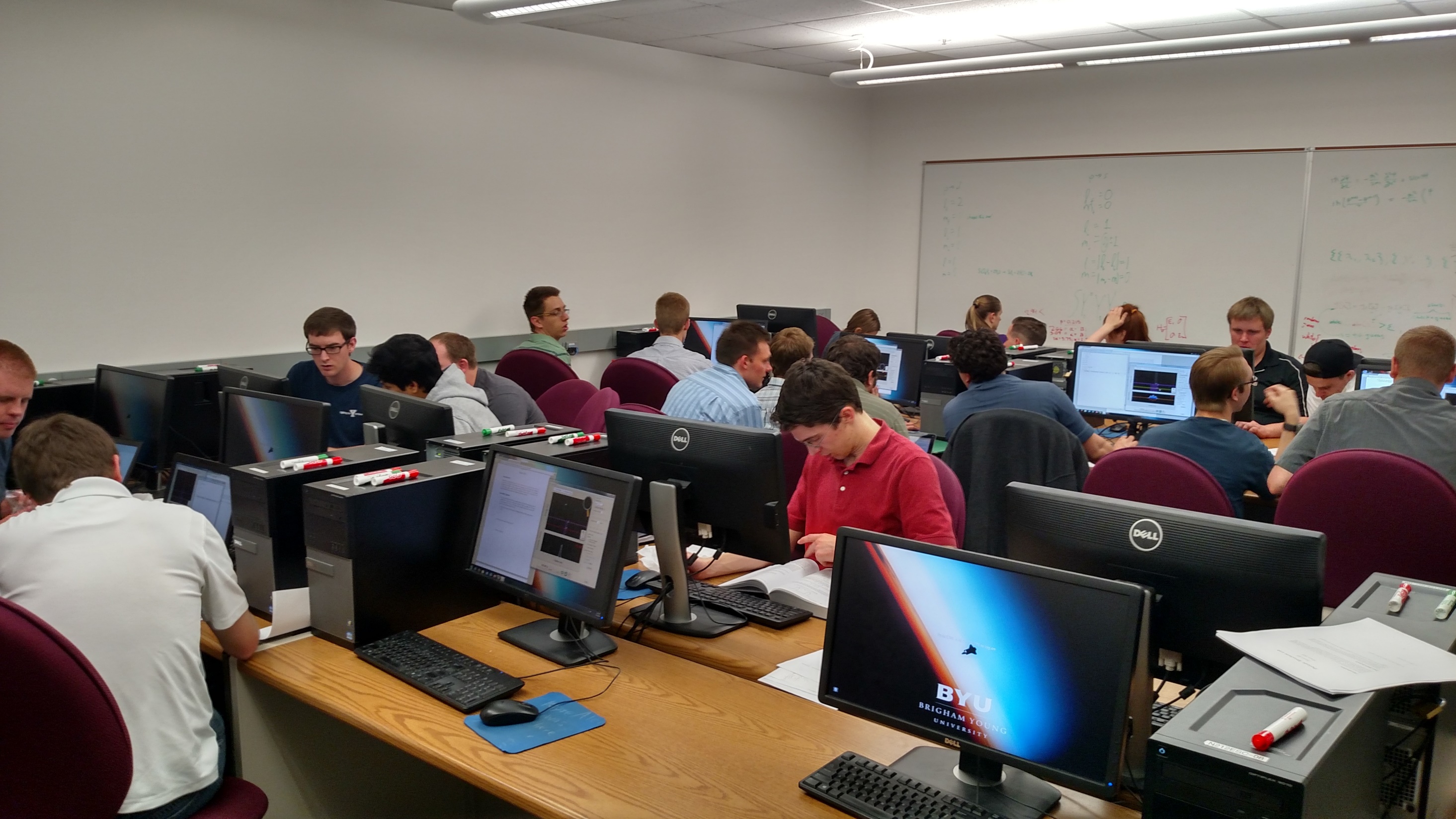 [Speaker Notes: Note students clustered around workstations. We don’t have any advanced classroom space like TEAL or SCALE-UP, but this is an effort to use the space we have in a similar way. Introduce PhET at this point for those who may be unfamiliar with it.]
Band Ideas from Class: LCAO
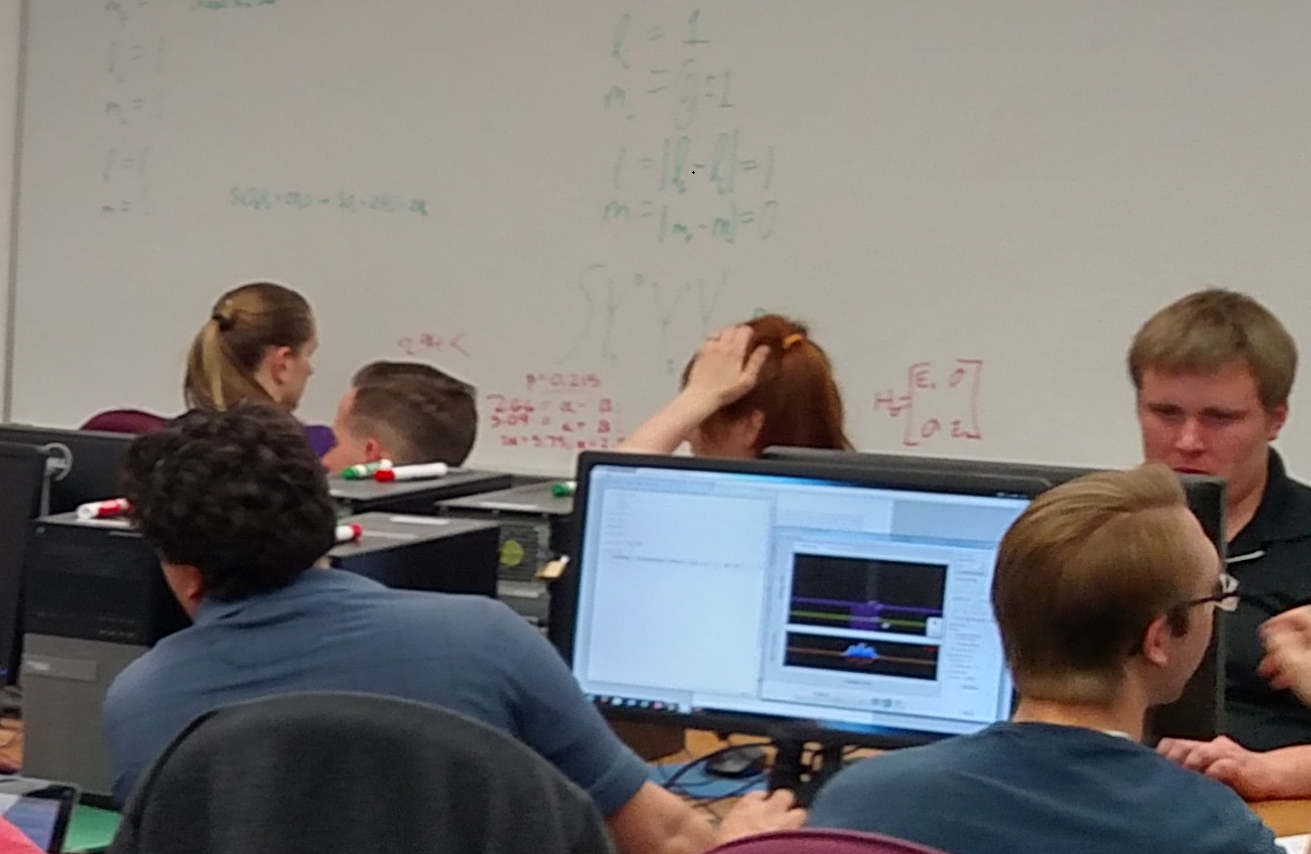 [Speaker Notes: The kind of discussion going on at the white board is typical of what students were doing in this exercise. Note the active discussion both within and between groups.]
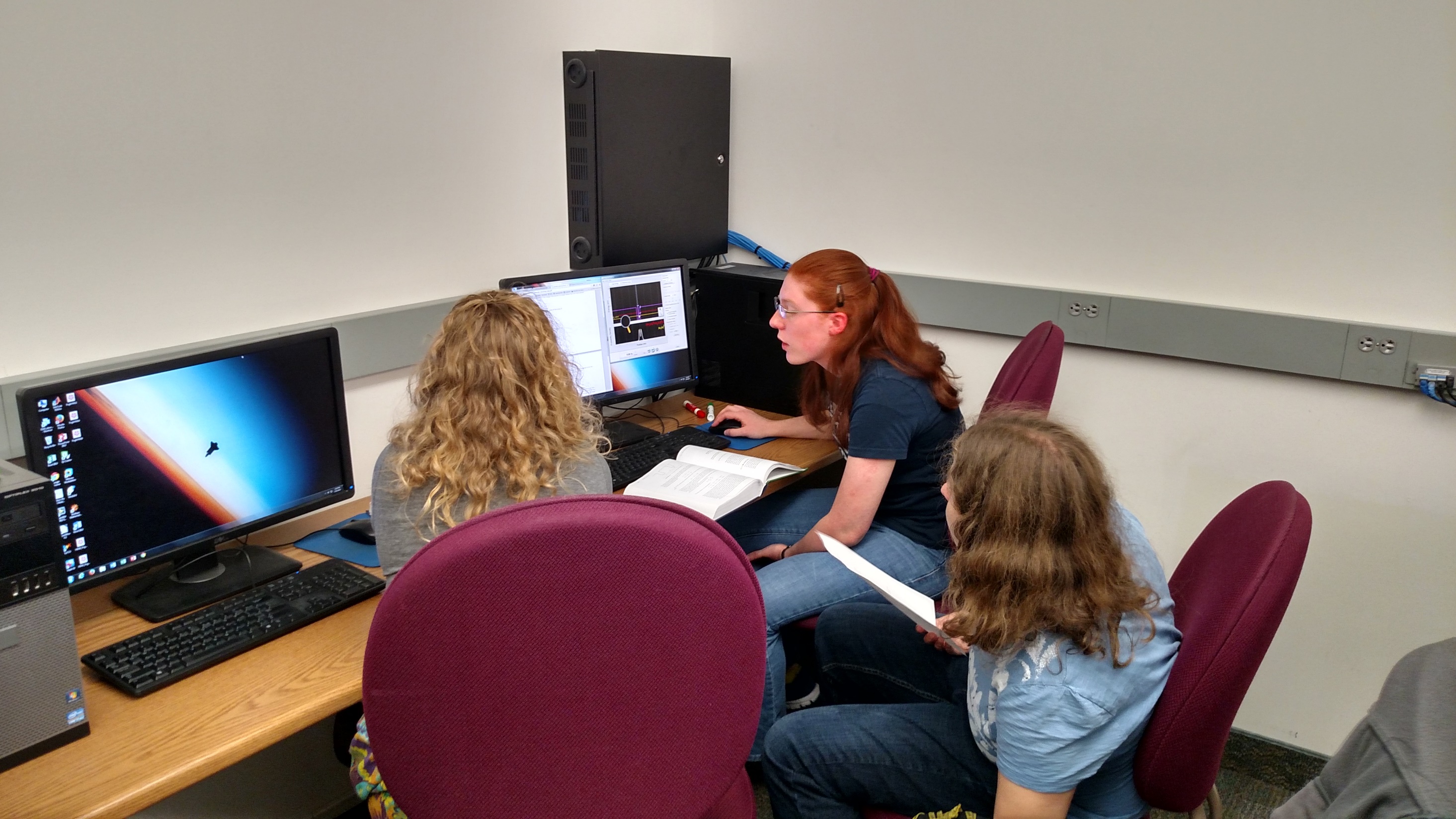 [Speaker Notes: Note the integration going on here. They have their textbook open, are looking at the simulation, doing computations using Mathematica, and consulting their notes from class.]
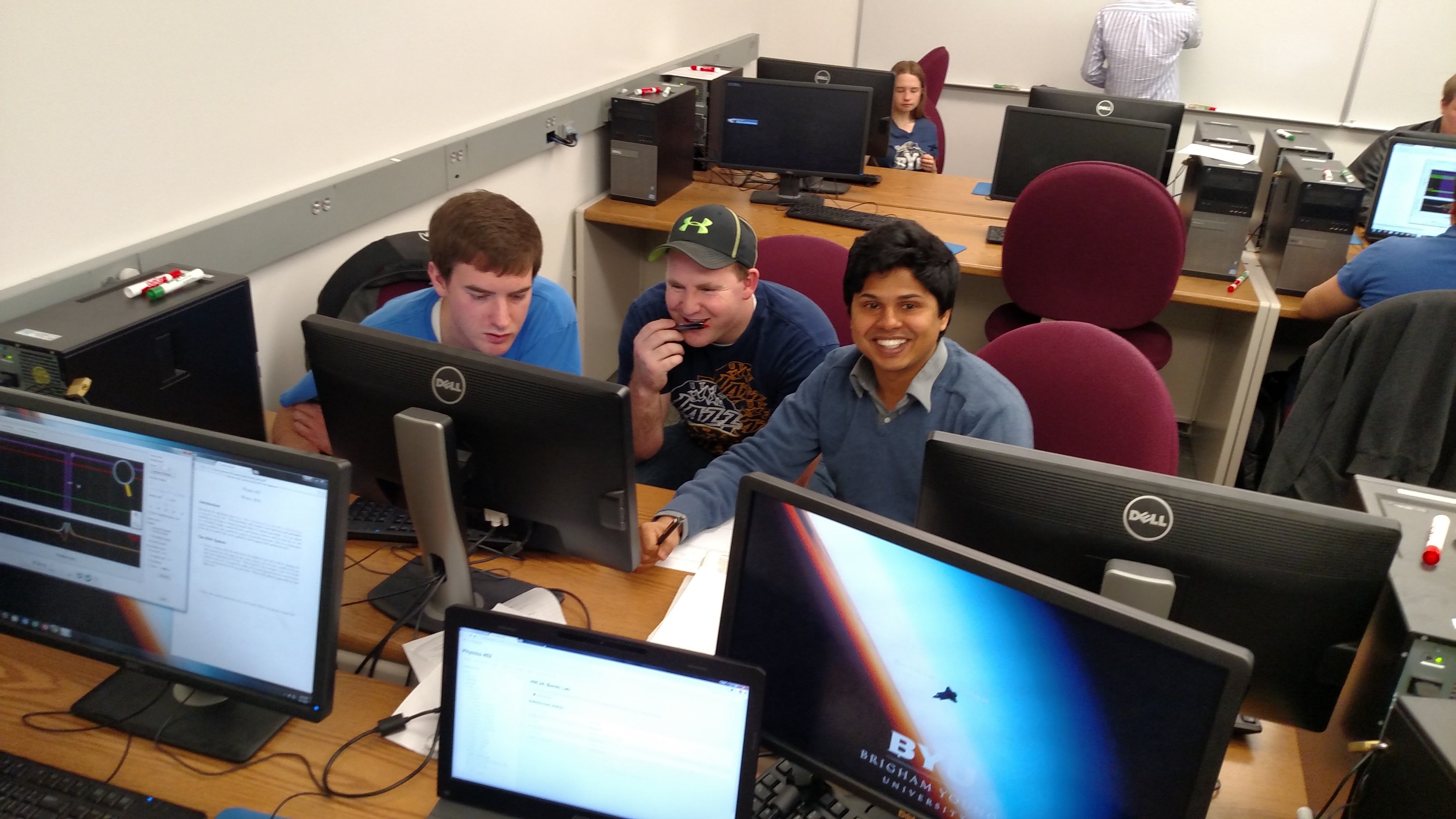 [Speaker Notes: They would tend to work together in the same groups each week. They would take these some collaborations to study together and work together on homework assignments. This also carried over into the classroom, where they tended to collaborate with each other in an active learning environment.]
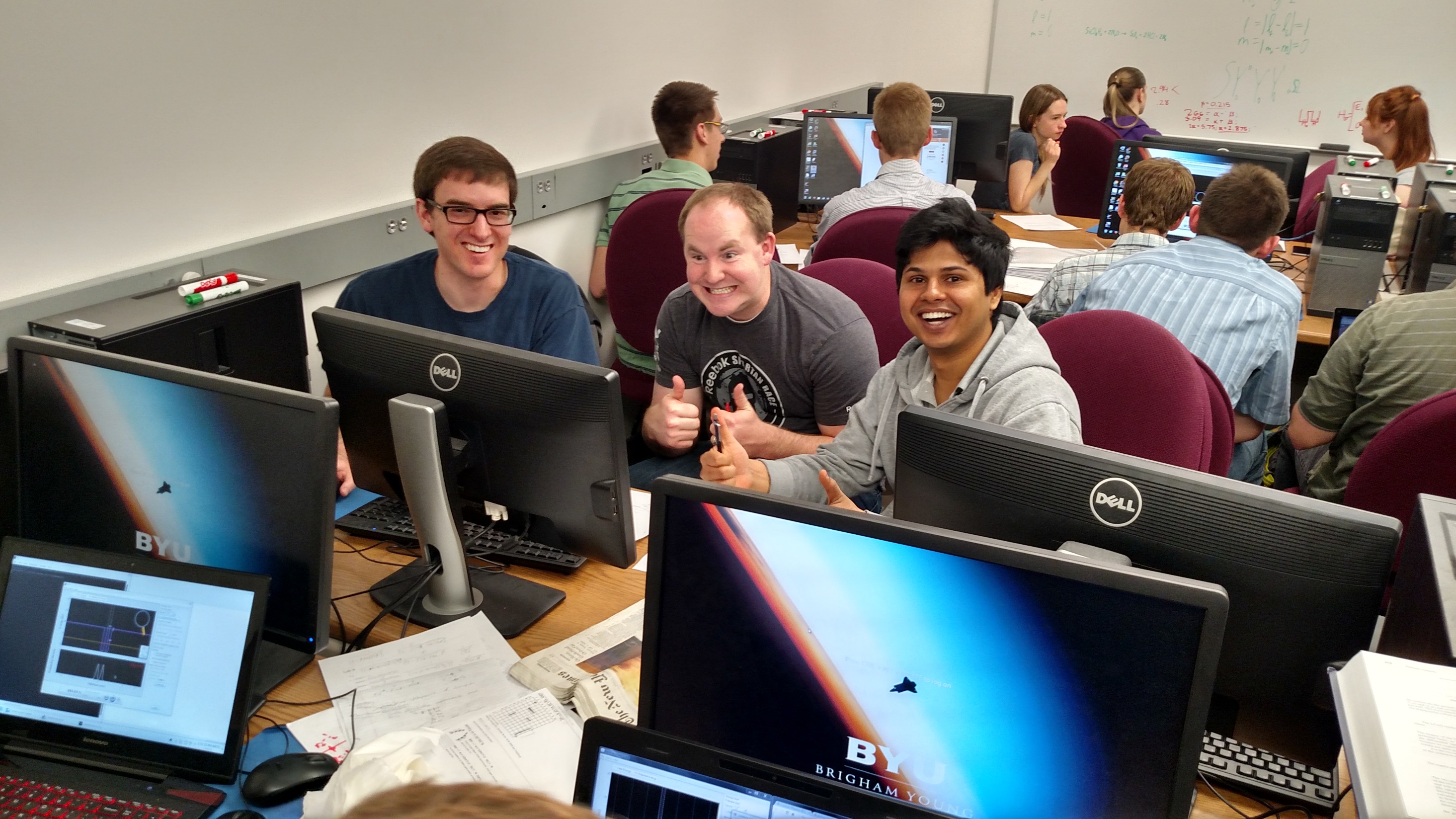 [Speaker Notes: The joy of success!]
Group Whiteboards in a Computer Lab or Classroom
Set up shared google docs with one for each group
Use google draw documents for symbolic input and graphics
Use google text documents for words
I would switch displays on the screen to discuss the work of each group
Left input up to them
Drew on screen with mouse
Pasted formulas from another program like Mathematica
Drew with their fingers on tablets they brought with them
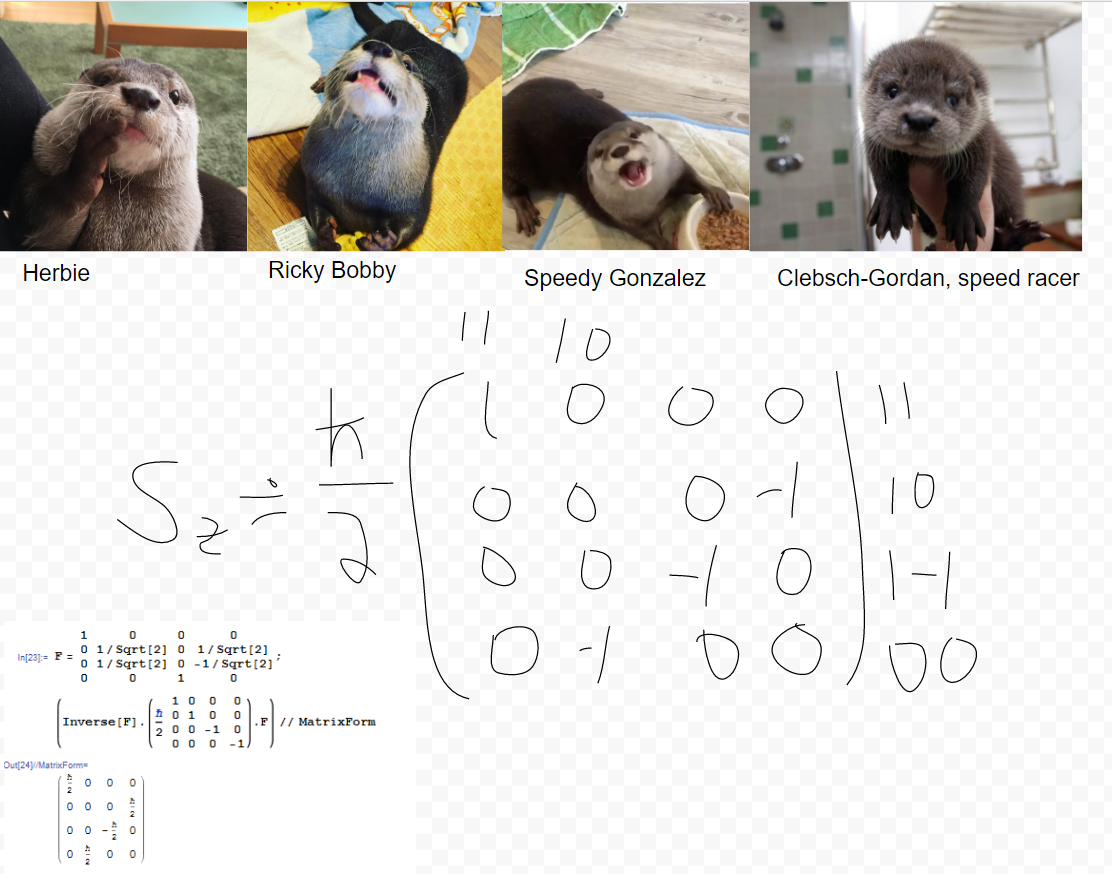 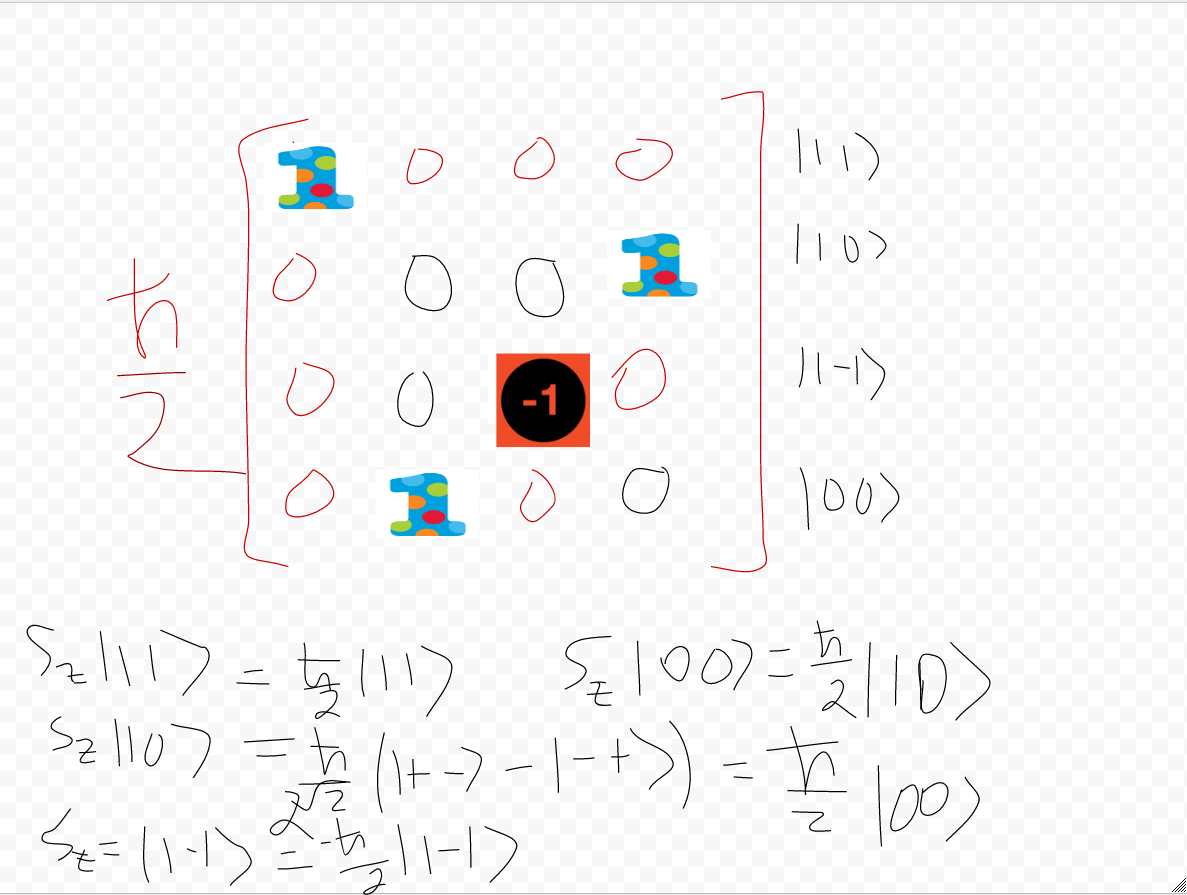